Wholesaler Manufacturer Licensees
Presenter:  Jack Chism
Liquor Enforcement Division     
303-205-2363
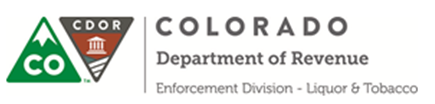 Manufacturer  and Wholesaler Licensees
Manufacturer Licensee’s (12-47-402)
Can have one salesroom on site and one additional anywhere in the State, distillery and winery only. Discuss Limited Winery
Can market/distribute their own product with a wholesale license
Change to Manufacturer’s Sales Room application process
Having others manage your salesrooms, possible issues
Change of location requirements, business address change
Branch warehouses (47-412), as many as you want/need
Change of Corporate Structure – conversions seek our advice.  
Change of Trade Name
Alternating Proprietorships
Contract Brewing/Distilling
Manufacturer and Wholesaler Licensees
Wholesale Licensees
Malt liquor salerooms are provided through wholesale license
Limited Territorial (Distribution) Agreements
Modification of Premises, date of expiration, permanent vs. temporary
Brand Registration Guidelines
Working with Importer’s 
Donations
Manufacturer and Wholesaler Licensees
Important information to know:
Division of Liquor Website: www.colorado.gov/enforcement/liquor
Information available on website: forms, rules, statutes, bulletins, licensees, upcoming training, rule making process and dates, etc.
Licensing:
303-205-2300 (main)
Agent In Charge:
Licensing: Michelle Stone-Principato – 303-205-2304
Enforcement: Jack Chism – 303-205-2363